The Resilient Nonprofit

12 Questions for Sustained Change
Daniel Doucette
@braveshift
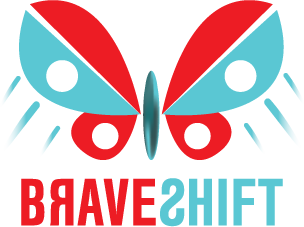 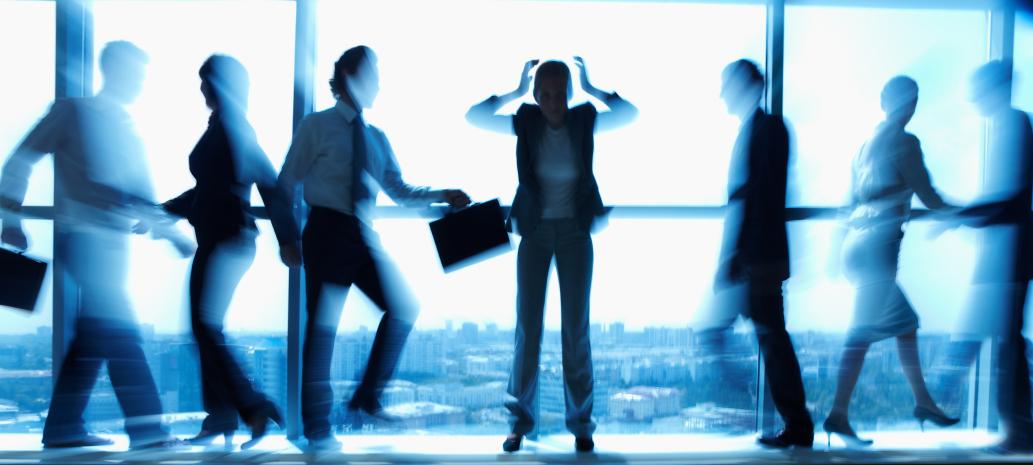 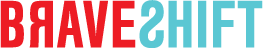 inter-connected
multi-generational
networked
authentic
purposeful
adaptable
21st Century
open
resilient
collective
agile
virtual
self-managed
social
sustainable
technological
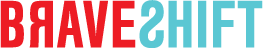 “Classic” Transformational Leadership
Beyond transactional
Centered on positive change
Identity connected to collective effort
idealized influence - intellectual stimulation - individualized consideration - inspirational motivation
James McGregor Burns & Bernard Bass, going back 35+ years
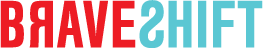 “New”Transformational Leadership
Cultivating
Motivating
Evolving
Beyond just “managing” change
Centered on purposefulness
Becoming, both individually & collectively
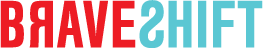 A Discipline for Resilience
Cultivating
Culture
Motivating
Leadership
Evolving
Operations
Principles:
Cultivate norms that favor resilience
Motivate others with hope and humility
Evolve adaptive systems and process
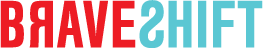 Culture
Cultivate norms that favor resilience.

How do your stated values help you respond to failure and disruption?
Which stories about your organization’s resilience need to be more broadly shared?
Who among you takes risks and how can you learn collectively from those examples?
What practices & rituals do you use to foster networks of trust and affinity?
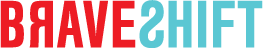 Leadership
Motivate others with humility and hope.

What steps do your leaders take to keep the higher purpose in focus for all?
How do your leaders convene people for sense-making when things go wrong?
How do your leaders model honesty about their fears, failures, and daring dreams?
What methods do leaders use to solicit a diversity of ideas before making key decisions?
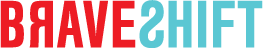 Operations
Evolve adaptive structure and process.

What strict rules can you change instead into guiding principles?
Where will you incorporate a scenarios approach into your goal-setting?
Which features of your structure can be removed as impediments to agility?
How do you allow for your people to be more than just a job description?
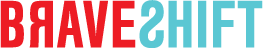 A Discipline of Inquiry for Sustaining Resilience
Cultivating
Culture
Motivating
Leadership
Evolving
Operations
How will you apply this?
Answer 1 question each week/month
Hold space in your meeting agendas 
Include in your planning practices
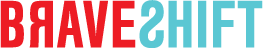 “15 Brutally Honest Things You Gotta Hear to Be A Great Leader of Nonprofits and Social Enterprise”
braveshift.com/15things
Daniel Doucette
braveshift.com
daniel@braveshift.com
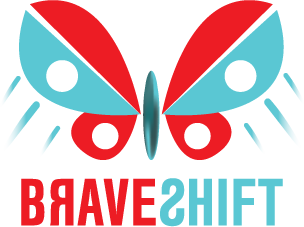